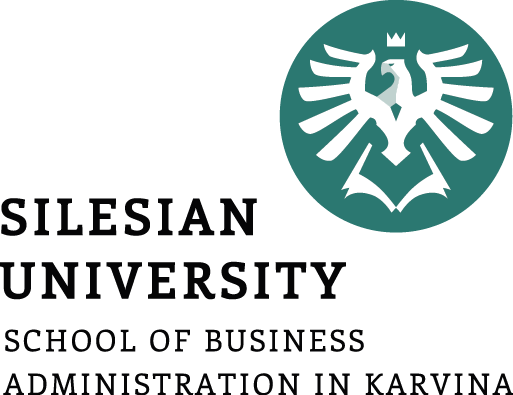 Cizojazyčná příprava AJ 1
Dealing with customers
Emails and letters
Martina Chylková
Cizojazyčná příprava 1
Outline of the presentation
Written communication
Emails
Business letters
Written communication
important part in business communication
letters, emails, reports, agendas, minutes, instructions, invoices, etc.
some companies - applications
writing letters and emails – emails more popular and efficient, in some cases letters are more convenient – agreements, complaints, official purposes, etc.
effective communication – short, simple, clear sentences – grammar, spelling
Written communication
Business letters
	- professional communication – formal style
	- written to institutions, university, employer, institutions, business 	  partners, customers, etc.
	- passive voice
	- contractions and abbreviations – avoided
	- straight to the point
	- complex
	- polite (even complaint)
	- without any mistakes (grammar, spelling, names!)
Written communication
Business letters - parts
	1 Salutation
		Mr/ Ms  (Mrs)
		Dear Sir/Madam
		To whom it may concern 
	2 First paragraph – friendly greeting 
 Thank you for your kind letter of January 15.		
			- state the main point of the letter in one or two sentences 
I am writing to enquire about ……
We would like to invite you to …….
I am writing to book accommodation …..
Written communication
Business letters - parts
	3 Second and third paragraphs – more details about the main point
We regret to inform you …..
	4 Final paragraph – requests, reminders, notes on enclosure
I look forward to ……
I should also remind you that ……
If you require more information ….
Feel free to contact me by phone or email ……
	5 Closing
Yours sincerely
Yours truly
Best regards
Written communication
Business letters 
	Ask direct questions
	Double-check gender and spelling of names
	Include date – Day-Month-Year (write out the month 15 January 2020)
Written communication
Emails
the most popular form of business communication
fast, economic, efficient
messages/documents 
neutral style, brief, direct, friendly
good preparation – brief and relevant information
people receive too many emails – ask to confirm delivery
SUBJECT – short, clear summary – attract attention, looking up in folders
Written communication
Emails - parts
	1 Subject
	2 Opening – neutral/ more formal
Hello, Hi + first name
Dear Mr/Ms + family name 
	3 Introducing the subject – reasons
Thank you for your email …
Regarding our last conversation ….
I want to let you know ……
Written communication
Emails - parts
	2 Body of the email
Asking for help – Could you ….
		Please send me …..
		I’d like to know …..
Asking for information – Could you …..
		            Do you think you could …..
Attach a document – Please, find attached …..
Suggest action – Let me know if
	             How about ….?
Closing – Best wishes.
	Kind regards.
	Please get back to me.
Written communication
Emails 
	Check before sending
	Do not forget to sign!

common abbreviations
		ASAP  as soon as possible
		FYI     for your information
		TBF     to be forwarded